ЕГЭ
2021-2022
Устная часть
ЕГЭ
Устная часть
Задание 1.  Чтение текста. 1 балл
Задание 2. Вопросы. 4 балла
 Задание 3. Диалог-интервью. 5 баллов
 Задание 4. Голосовое сообщение другу, вместе с которым выполняется проектная работа. 10 баллов  (4-3-3)
Устная часть. TASK 1.
Task 1. Imagine that you are preparing a project with your friend. You have found some interesting material for the presentation and you want to read this text to your friend. You have 1.5 minutes to read the text silently, then be ready to read it out aloud. You will not have more than 1.5 minutes to read it.
 Education is vital for modern people. Now in most countries one can get education for free. However, it was not like that in the past. In ancient Rome people did not have any formal education. Parents but not schools provided children with knowledge and skills at that time. These could be military, domestic or agricultural skills. Then schools appeared. They were only for boys between 9 and 12 years old who came from wealthy families. Girls could not study there. Roman schools taught writing and speaking skills and poetry. Foreign languages were also very important. Students had to learn some subjects in Greek to help them master this difficult language. Best students got books as a reward from schools. That was a very expensive present as books were rare at that time. School teachers were deeply respected by the Romans and earned a high salary.
Устная часть. TASK 2
Task 2. Study the advertisement.
A new basketball club in your area! You are considering joining the basketball club and now you’d like to get more information. In 1.5minutes you are to ask five direct questions to find out about the following:
1) location;
2) number of members;
3) minimum age;
4) membership fee.
You have 20 seconds to ask each question.
 Прямые. (Косвенные при правильной грамматической структуре).
   Первый вопрос д. содержать название организации/места/предмета.
    (Number   -  how many)
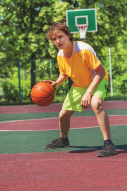 Устная часть. TASK 3
Задание 3. Диалог-интервью. 5 баллов
Ответ (40 сек) – развернутый ( не менее двух фраз), полный (неполные предложения не засчитываются), точный. Грамматически правильный. Допускаются ошибки в артиклях и предлогах.
Если реплика интервьюера сод. 2 вопроса, ответ 2-3 фразы.
Ответ д.б. в том же времени и том же наклонении , что и вопрос.
Устная часть. TasK 3.
Task 3. You are going to give an interview. You have to answer five questions. Give full answers to the questions (2-3 sentences). 
Remember that you have 40 seconds to answer each question.
Interviewer: Hello! It’s Teenagers Round the World Channel and today we are going to discuss watching TV – now and then. Our guest today is a teenager from Russia. So – we’d like to know what you watched on TV when you were seven and what TV programmes you watch now. Please answer five questions. So, let’s get started.
Устная часть. TASK 3.
Interviewer: Do you think watching TV is a good way to spend your free time or not? Why do you think so? 
Interviewer: What can you tell us about some of the TV programmes you like?
Interviewer: What did you use to watch on TV when you were seven?
Interviewer: How did you use TV for self-education?
Interviewer: What TV programmes would you like to appear in the near future?
Interviewer: Thank you very much for your interview.
Устная часть. Task 4
Task 4.Imagine that you are doing a project “An ideal summer holiday” together with your friend. You have found some illustrations and want to share the news. Leave a voice message to your friend. In 2,5 minutes be ready to tell the friend about the photos:
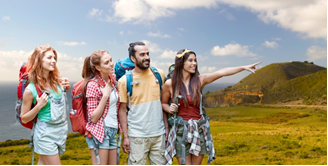 You will speak for not more than 3 minutes (2–3 sentences for every item of the plan, 12–15 sentences total). You have to talk continuously.
Устная часть. Task 4
1. Give a brief description (2 features connected with the subject of the project in each photo)
2. Say in what way the pictures are different(2 features connected with the subject of the project)
3. Mention the advantages and disadvantages (1-2)of the two types of ideal summer holidays
Explain how these photos illustrate the project
4. Express your opinion on the subject of the project –whether you would like to take an ideal summer holiday using the ways presented in the pictures and why yes or no.
You will speak for not more than 3 minutes (2-3 sent for every item of the plan, 12-15 sentences in total).
Устная часть. Task 4
Вступительная фраза.
Упоминание проекта во вступлении - обязательно, в заключении - желательно.
Hi, (hello )  (name)! I’ve found 2 pictures for our project “……”. /Have a look at them. /I’d like to discuss them with you.
Hi, ….! I’d like to discuss with you the choice of the photos for our project.
Устная часть. Task 4
1пункт плана.
Необходимо дать описание фотографий, объяснив каким образом эти две фотографии связаны с темой проекта. 
The first photo shows a group of people in the mountains./ I can see two people near …… in the first picture;
2 пункт плана.
Сравнить фотографии, выделив различия с точки зрения темы проекта. Различия могут в местах действия, видах деятельности, атмосфере картинок, выборе стиля жизни, привычек, хобби и т.д.
Устная часть. Task 4
3 пункт плана.
The advantages and disadvantages (1-2) of the two types of... concerning the theme of the project.

4 пункт плана.
Explain how these photos illustrate the project.
Устная часть. Task 4
5 пункт плана.
Express your opinion on the subject of the project – whether you would like to ……and why 
Высказать свое мнение по теме проекта и обосновать его. (особое внимание на сослагательность).

Заключительная фраза.
That’s all I wanted to discuss with you/ That’s all for now.
Задание 40
Письменное высказывание с элементами рассуждения
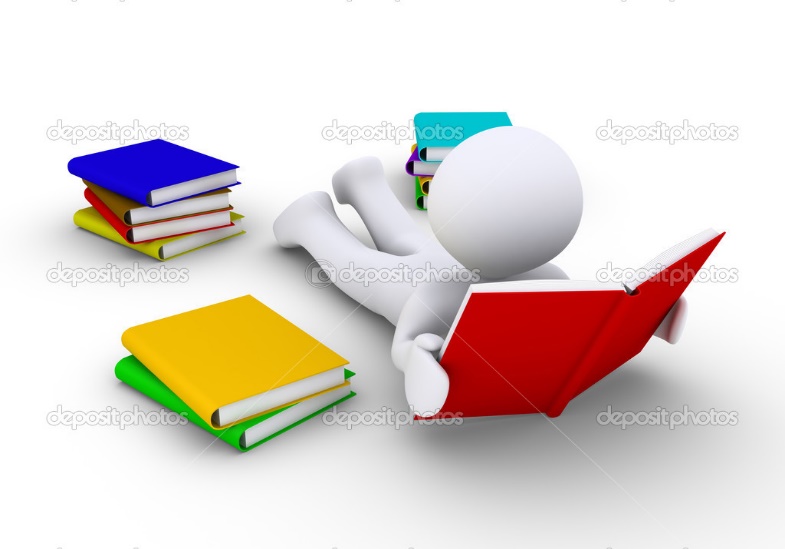 Задание 40
Imagine that you are doing a project What People use their smartphones for. You have collected some date on the subject. Comment on the data in the diagram and give your personal opinion on the subject of the project. 
Email                                          79%
Making phone calls                       78%
Surfing the Internet                       58%
Playing games                            48%
Paying for purchases                   15%
Вступление
Тема проекта и/или цель проекта ( My project is devoted to….The aim of my project is…., )
Упоминание собранной информации по проекту ( I have found some information on the topic and organized it in a table/ bar chart..)
Мой проект – цель – таблица

NB! Во вступлении необходимо упомянуть таблицу/диаграмму, чтобы , если упоминать в дальнейшем,  было понятно откуда она взялась.
Introduction
Smartphones have become an integral part of modern life. People use them for different purposes: playing games, making phone calls, etc. I have found some data (organized in the ……)on what people use their smartphones for ( and I would like to analise ( to comment on)  the results of the research.)
The purpose of this report is to comment on the results of the project which was focused on what people use their smartphones for.
Основная часть
2 абзац 
Должен начинаться с вводной фразы (Как видно из представленных данных….) или topic sentence (Данные позволяют сделать вывод …..)
д/б описаны 2-3 любых факта из таблицы/диаграммы.
As it is evident from the diagram /table/bar chart….
The statistics show …../ The collected data show/shows….
According to the diagram/data….           There are certain trends in …
Основная часть
3 абзац
Должен начинаться с вводной фразы/предложения (Интересно отметить, Мне показалось странным…..)
Во втором и третьем абзацах не обязательно д.б. задействованы все параметры из диаграммы, одни и те же данные могут быть использованы несколько раз.
There is a considerable difference in the…
It seems interesting… /I found it strange that…
To my surprise….
Сравнения
3 абзац
As …(positive degree)..as 
Detective stories is as popular as   
Not so/as ..(Adj) …as   
The number of people who …is not so big as the number …..
The same as 
The number of people who use mobile phones for playing games is (almost) the same as the number of people who ….
Even/much/ far/ a bit + Comparative
Twice as     …….as
2/3 of the respondents ….. while   only 1/3 like…
Основная часть
4 абзац
Должен начинаться с вводной фразы (Стоит отметить, Обращает на себя внимание тот факт, что….) или предложения.
Должна быть обрисована проблема, которая может возникнуть в рамках темы проекта. Проблема не должна вытекать из данных таблицы/диаграммы, она д. б. связана с темой проекта, заявленной в первом абзаце, при этом проблема может затрагивать любой аспект темы.
Предложен путь / пути решения проблемы.
 NB!  Cколько проблем, столько решений.
Основная часть
4 абзац
It is worth mentioning that….
Judging by the figures people tend to…
The figures in the table reveal an important problem….
The problem that arises with ….
(people prefer using their smartphones to surf the Internet or play games, which can develop into an addiction; that is why there should be taken necessary precautions in order to avoid the problem. To solve …./the best way of solving the problem is to…) 
( not many people use their smartphones for paying for purchases. They may consider that option inconvenient. There should be created a user-friendly application which will make …..
Заключение
Собственное мнение по теме в соответствии с заданием.

In conclusion, …… (play/plays an important role nowadays)(is still important nowadays). It is hardly possible to imagine our life without …..I believe that soon/in the future  ../I would like to state that …..,
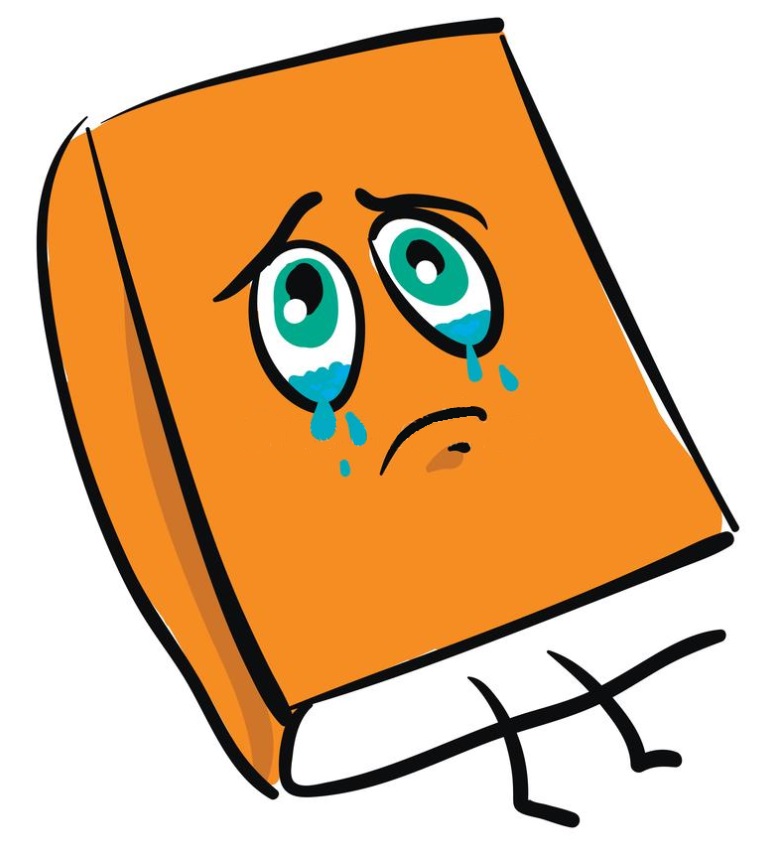 That’s all for now!
Thanks for your attention!
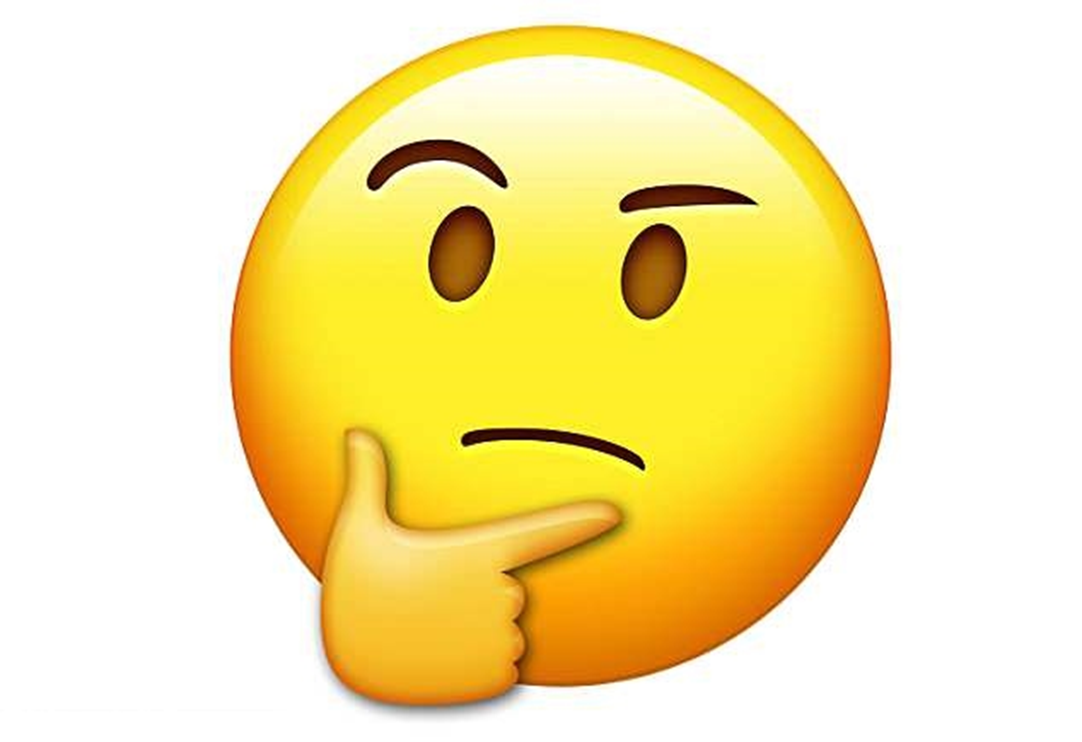